Προσεγγίζοντας την Περιβαλλοντική Δικαιοσύνη με βιωματική μάθηση και δημιουργική έκφραση
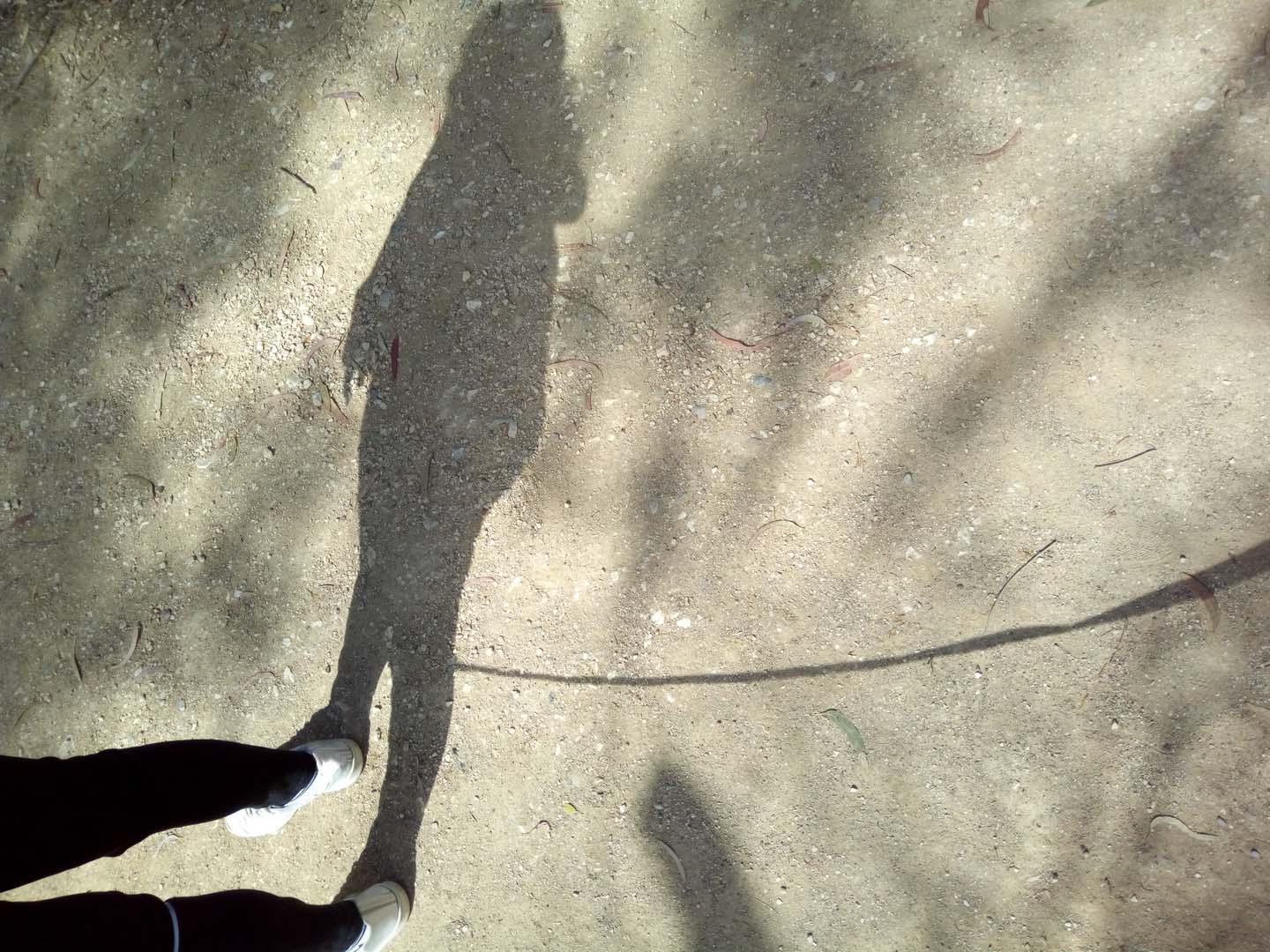 Αρλαπάνος Γεώργιος, Βιολόγος MEd, & μικτή ομάδα Α΄και Β’ Λυκείου 
 Πειραματικό ΓΕ.Λ. Πάτρας (Λάγγουρα)
Πάτρα, 2017
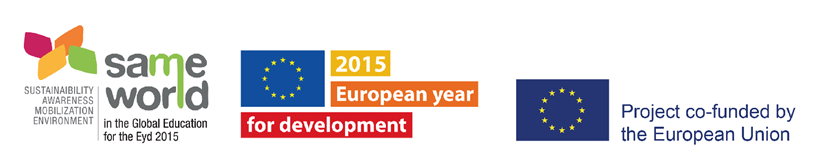 Πρώτη φάση: Βιωματική δραστηριότητα ‘Κάνε ένα βήμα μπροστά’ (διασκευή για την ΠΔ)
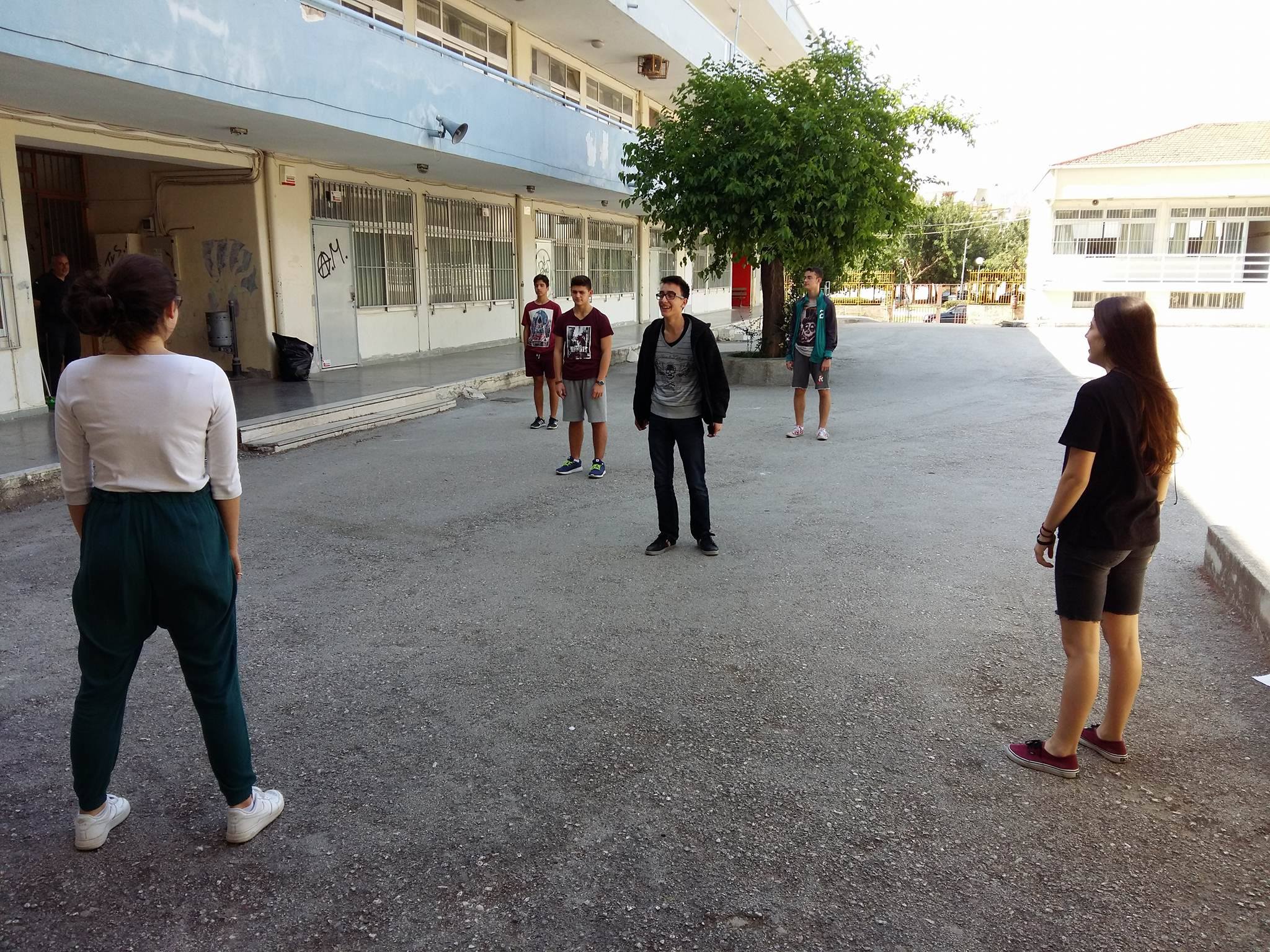 Στιγμιότυπο της δραστηριότητας
Πηγή δραστηριότητας: Μικρή Πυξίδα
Δεύτερη φάση: Κριτική ανάλυση παραδειγμάτων
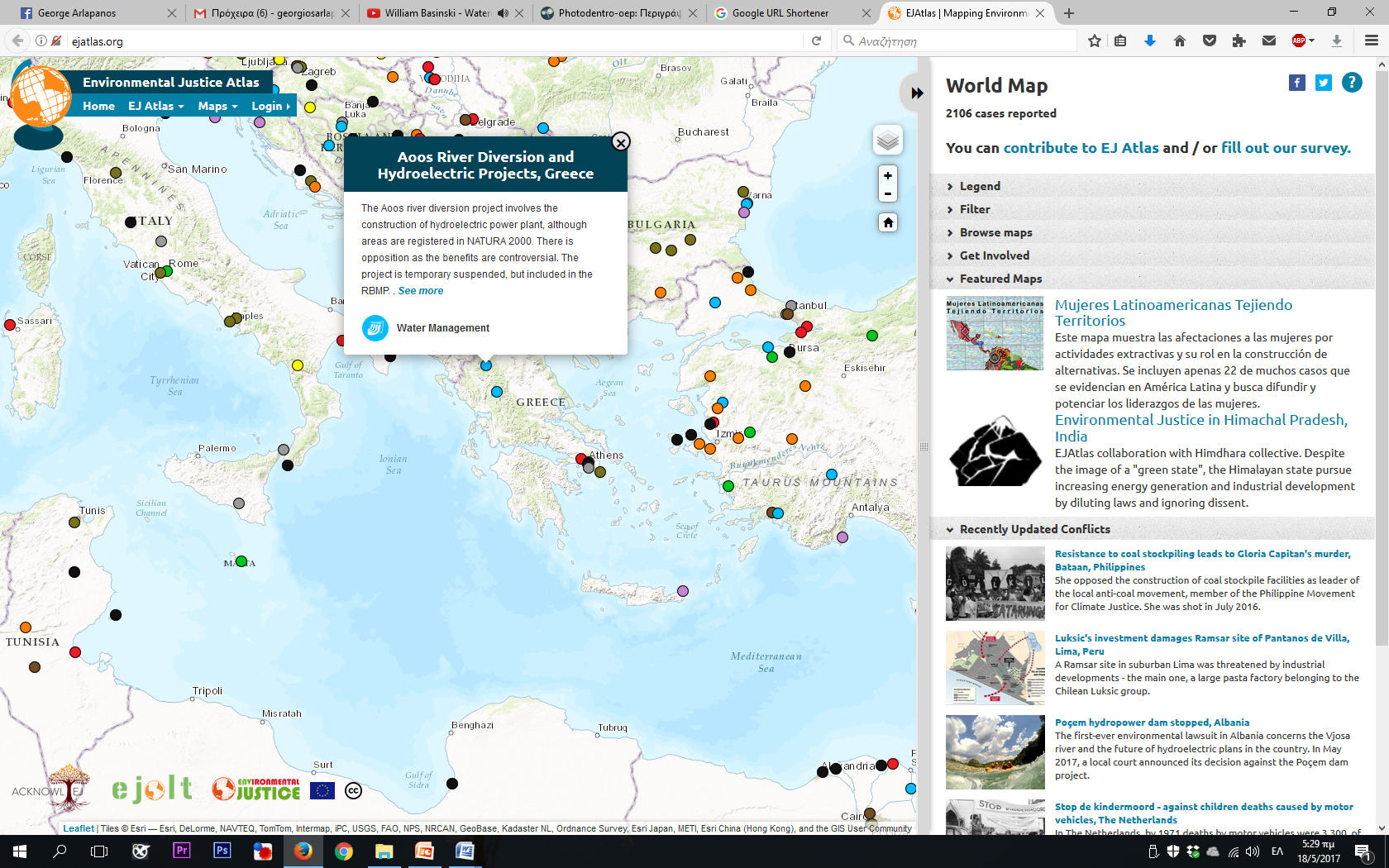 Άτλας Περιβαλλοντικής Δικαιοσύνης : http://ejatlas.org/
Τρίτη φάση: Δημιουργία ταινίας μικρού μήκους
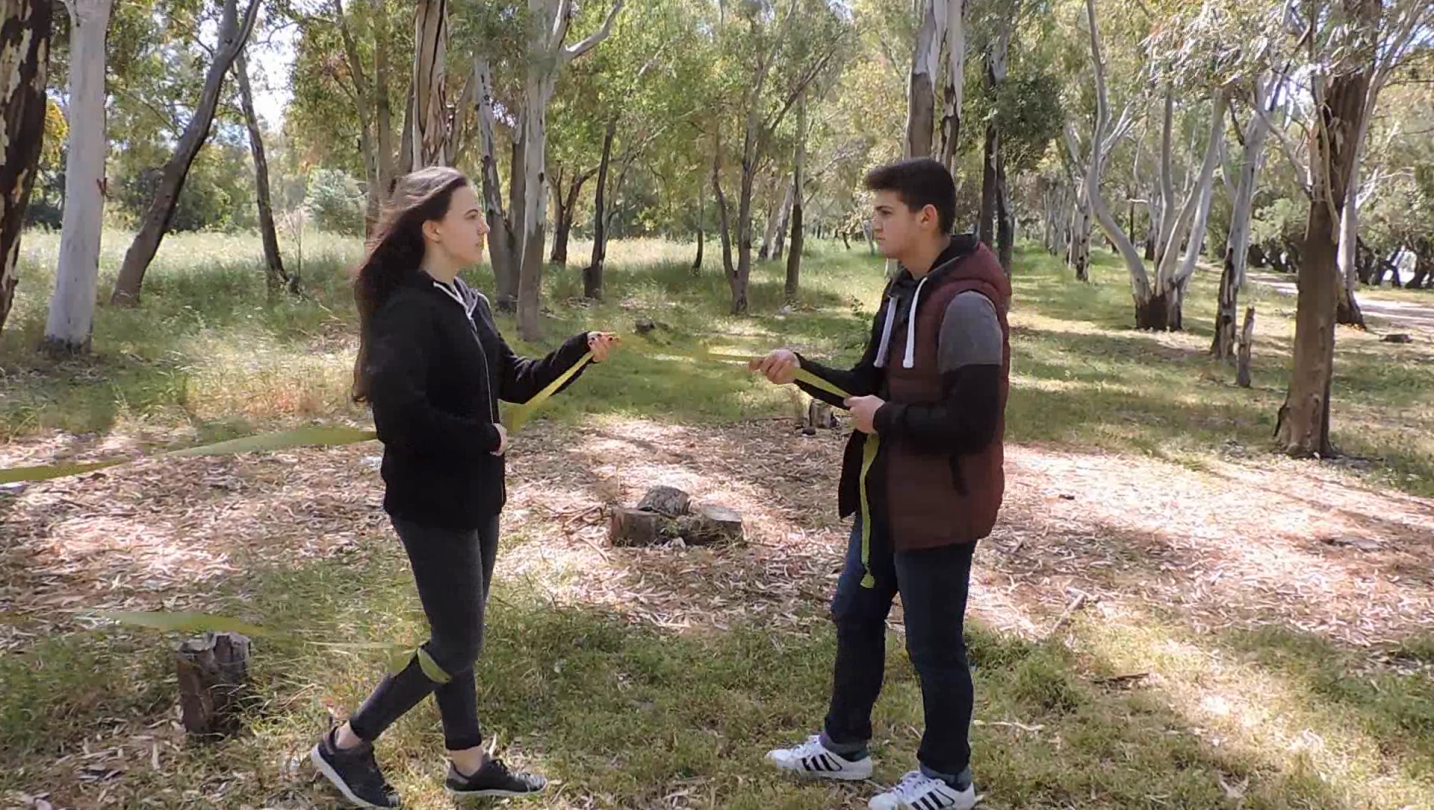 Στιγμιότυπο από την ταινία ‘Διελκυστίνδα, η κορδέλα σημειολογικό μέσο’
Η μαθητική ταινία μικρού μήκους ‘Διελκυστίνδα’ στο Vimeo